Measuring what matters – preventing Unintentional Harm and Injury
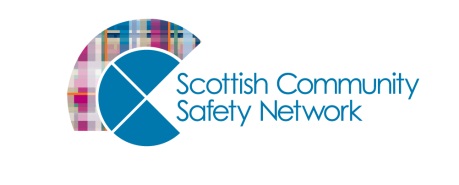 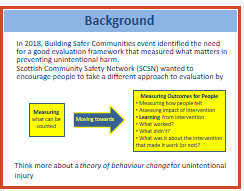 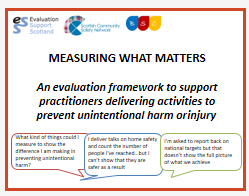 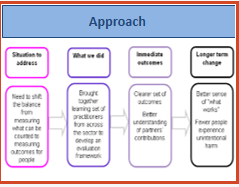 BSC Online Hub
The Building Safer Communities Unintentional Harm and Injury Executive Group is a collaboration of national and local partners working together to prevent and reduce unintentional harm in Scotland, of which SCSN is proud to be a part.
The Unintentional Harm Online Hub provides a wealth of resources and information on Unintentional Harm and community safety in Scotland, including practice exemplars, evaluation support and latest news in this field.
You can visit the Online Hub here.
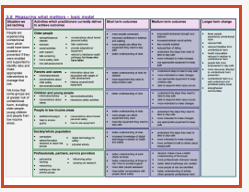 [Speaker Notes: Im Lorraine from the Scottish Community Safety network we are SCSN is the national forum for officers who are responsible for the strategic development of community safety at both local and national level, in the private, public and voluntary sector. We are the strategic voice for community safety in Scotland and through working collaboratively with our members and partner agencies, we champion community safety and influence the shaping and development of national policy and local delivery

We are part of the building safer communities approach – which aims to prevent Unintentional harm and injury.  We wanted to create an evaluation framework which - 

To shift the balance from measuring only what can be counted (e.g. Nos people, nos of events) to:
Measuring what matters on outcomes for people – measuring change, feelings, qualitative data
So can show impact of work on people and communities
Gain a better understanding about “what works” in delivering preventative activities
…in order to be able to share this with others to promote learning

Practitioners were from across Scotland (Dundee Council home safety, Perth & Kinross falls prevention partnership, SFRS Scottish Borders, NHS Highland Falls prevention, ROAR for Life in Renfrewshire, South Ayrshire CSP analyst, Angus Care & Repair, ROSPA)

Wider feedback group too: ABSafe, Public health researcher, Fife CSP.

Led by ESS and SCSN and facilitated by ESS. From this piece we wanted to get a clearer set of outcomes for UI prevention activity and a better understanding of partners’ contributions. We also wanted to encourage evaluation as a way of learning as well as measuring impact, look at developing a better set of indicators and connect people to different tools as a way of measuring change. Longer term we’d like to get a better sense of what works and all of this work lead to fewer people experiencing UI.

We had 3 full day sessions over 3 months (Jan-Mar 2019):

Session 1  
   Shared prevention activities and the changes practitioners expect to make by doing these activities.
   Identified outcomes which may be shared across different delivery organisations.  
  Agreed framework to focus on priority groups (older people, low income areas, parents/carers children under 5). 

Session 2: 
 Categorising prevention activities under key priority areas
 Ordering of outcomes in logic model
 Developing indicators that tell us our outcomes are being achieved. 

Session 3: 
 Reviewed emerging bank of indicators. 
 Refined some of these and the model itself.  
 Tested out model using  realistic scenarios
 Shared developing framework with BSC, SG
Plan for testing out the model and promoting 

This is the logic model. And here is how to use it:

Step 1: Find broad activities within logic model.

Step 2: Chose a short-term outcome for your work. (the difference you make)

Step 3:   Pick two or three indicators for your target group.    Indicators tell us when our outcome is being achieved and give us clues about where to collect evidence from.

Step 4: Chose evaluation methods – (the tools you’ll use to measure impact and learn)]